Ruleta matemática
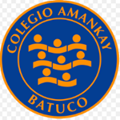 Ed. Matemática
Primeros Básicos
Prof.  Mirza Gutiérrez
6 + 5 =
Inventa un ticket
10 – 6 =
Crea  un desafio
Crea un problema
8 + 2 =
5 + 8=
3 + 9 =
SPIN!
Crea un Desafio
7 – 7=
6 – 3 =
5+ 7 =
6 + 3=
Crea un problema
Crea un problema
9 – 4=
7 – 4 =
8 + 2=
Crea un problema
3 + 4=